সবাইকে স্বাগতম
শিক্ষক পরিচিতি
কমল কান্ত রায় তালুকদার 
এম,এ,এম,এড 
সিনিয়র শিক্ষক 
এল,পি, উচ্চ বিদ্যালয়
ছাতক,সুনামগঞ্জ।   
মোবাঃ০১৭১৪ -৫২৯২৪৯
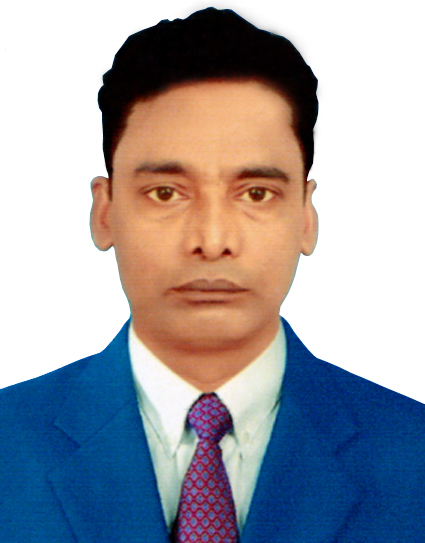 পাঠ পরিচিতি
শ্রেণিঃদশম শ্রেনী ২০১৯ইং    
বিষয়ঃবাংলা প্রথম পত্র (পদ্য)
শিক্ষার্থীর সংখ্যাঃ ৬০জন 
সময়ঃ৫০ মিনিট
তারিখঃ ০৩/১২/২০১৯খ্রিঃ
কিছু ছবিগুলি লক্ষ্য করি
বঙ্গবন্ধু শেখ মুজিবুর রহমান
সোনা মসজিদ
ভাষা আন্দোলন
চর্যাপদ
পাঠ শিরোনাম
“আমার পরিচয়”
সৈয়দ শামসুল হক
শিখনফল
এই পাঠশেষে শিক্ষার্থীরা
1|কবি পরিচিতি বলতে পারবে |
২|নতুন নতুন শব্দের অর্থ বলতে পারবে |
৩|কবিতা পড়ে তার মূলভাব বিশ্লেষণ করতে পারবে |
লেখক পরিচিতি
আদর্শ পাঠ
সময়ঃ৫ মিনিট
লেখক পরিচিতি
শিক্ষার্থীদের নিরব পাঠ
সময়ঃ৫ মিনিট
তোমরা ছবিটি লক্ষ্য কর ও উত্তর দাও
সৈয়দ শামসুল হক
একক কাজ
মোঃসৈয়দ শামসুল হক কত খ্রিষ্টাব্দে জন্মগ্রহণ করেন ?
আদর্শ পাঠ
আমরা কিছু নতুন শব্দার্থ জেনে নেই
আলপথ
জমির সীমানার পথ |
চর্যাপদ
বাংলা ভাষা ও সাহিত্য-ঐতিহ্যের প্রথম নিদর্শন |
সওদাগরের ডিঙ্গার বহর
মঙ্গলকাব্যে চাঁদ সওদাগরের বাণিজ্যের কথা আছে |
পাহাড়পুরের  বৌদ্ধবিহার
নওগাঁ জেলায় অবস্থিত | শ্রী ধর্মপালদেব এই বিশাল বিহার তৈরী করেছিলেন | একে সোমপুর বিহার ও বলা হয় |
বরেন্দ্রভূমে সোনামসজিদ
চাপাই নবাবগঞ্জ জেলায় অবস্থিত ছোট সোনামসজিদকে বুঝানো হয়েছে | শিল্পসৌন্দর্যমন্ডিত স্থাপত্যকর্ম এই মসজিদ |
সার্বভৌম বারোভুঁইয়া
খুলনা,বরিশাল,সোনারগাঁও,ময়মনসিং হ,  
শ্রীহট্রের জমিদারগণ |
জোড়ায় কাজ
বাংলা সাহিত্যের আদি নিদর্শন কী ? চর্যাপদে কাদের চিত্র ফুটে উটেছে ? বর্ণনা কর |
সরব পাঠ
সময়ঃ৫ মিনিট
কবিতাটি পড়ি ও বিশ্লেষণ করি
আমি জন্মেছি বাংলায়, আমি বাংলায় কথা বলি,
আমি বাংলার আলপথ দিয়ে হাজার বছর চলি |
চলি পলিমাটি কোমলে আমার চলার চিহ্ন ফেলে |
তেরোশত নদী শুধায় আমাকে,কোথা থেকে তুমি এলে’?
আমি তো এসেছি চর্যাপদের অক্ষরগুলো থেকে |
আমি তো এসেছি সওদাগরের ডিঙার বহর থেকে |
আমি তো এসেছি কৈবর্তের বিদ্রোহী গ্রাম থেকে |
আমি তো এসেছি পালযুগ নামে চিত্রকলার থেকে |
দলীয় কাজ
এসো ছবিগুলি ও ভিডিওটি দেখি
তেরোশত নদী শুধায় আমাকে,’কোথা থেকে তুমি এলে’ ? কবি এখানে কী বুঝাতে চেয়েছেন ?চিত্র ও ভিডিওটি দেখে তোমরা কী বুঝতে পেরেছ ?  বিশ্লেষণ কর |
মূল্যায়ন
১| বাংলা সাহিত্যের আদি নিদর্শন কী ?
২| কৈবর্ত বিদ্রোহের নেতা কে ছিলেন ? কোন রাজার বিপক্ষে  বিদ্রোহ করেছিল ?                                    ৩| কত খ্রিষ্টাব্দে পালযুগের সূচনা হয়েছিল এবং পাল বংশের রাজত্ব কত বৎসর  টিকে ছিল ?
বাড়ির কাজ
চর্যাপদ,কৈবর্ত বিদ্রোহ,সোনা মসজিদ  বাঙ্গালী ঐতিহ্যের
পরিচায়ক | তোমার স্বপক্ষে যুক্তি দাও |
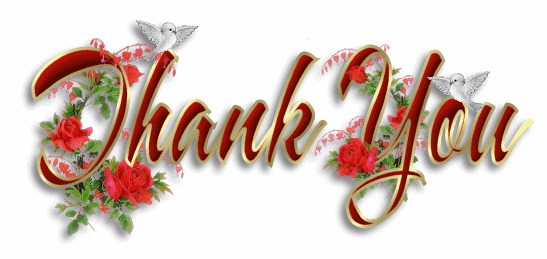 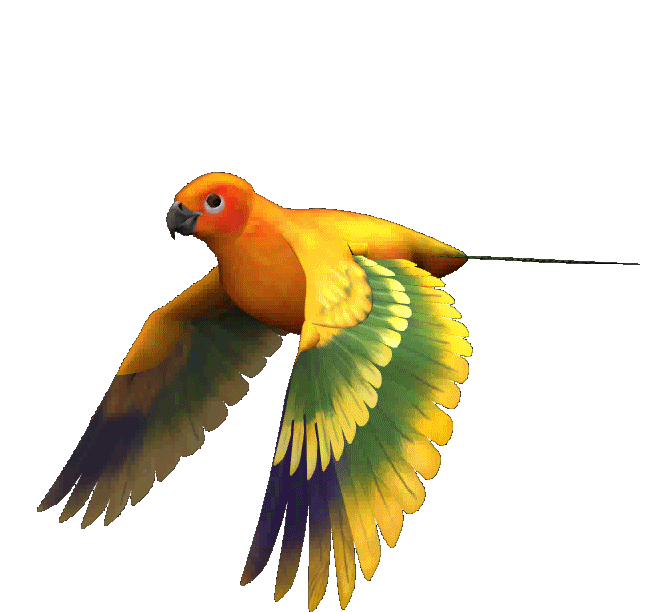 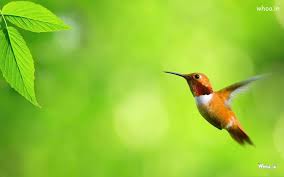 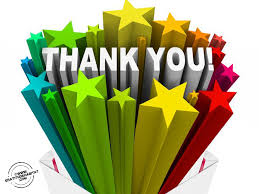